DBI-B319
The DBAs Worst Nightmares
Rick Kutschera
Goals
Describe problem scenarios
Demonstrate how to Troubleshoot the issues
Show possible ways to fix them with minimal impact on data quality and availability
Disclaimer
Some scenarios I will show can have side effects when done outside of a lab environment. The routes shown here are primarilly meant to show different angles to tackle a problem, please ensure that you understand the full consequences of those before using them.
Setup
SQL Server 2012 SP1 (11.0.3350) Enterprise Edition
Same database for all scenarios
Single Datafile
Single Transaction Log
Full Recovery Model
The Dead Zoo, Part 1
Dead Zoo 1, Scenario
Database is offline
A data file is missing/corrupt
Demo
The Dead Zoo, Part 1
Dead Zoo 1, Troubleshooting 1/2
Dead Zoo 1, Troubleshooting 2/2
Dead Zoo 1, Fix 1/2
BACKUP LOG FunDB_Zoo1
TO DISK='C:\MSSQL\Backup\Zoo1Tail.bak'
WITH NO_TRUNCATE, COMPRESSION, INIT, STATS=1
Dead Zoo 1, Fix 2/2
RESTORE DATABASE FunDB_Zoo1 
FROM DISK='C:\MSSQL\Backup\DeadZoo1\FunDB_Full.bak'
WITH NORECOVERY, STATS=5

RESTORE LOG FunDB_Zoo1
FROM DISK='C:\MSSQL\Backup\DeadZoo1\FunDB_Log.bak'
WITH NORECOVERY, STATS=5

RESTORE LOG FunDB_Zoo1
FROM DISK='C:\MSSQL\Backup\Zoo1Tail.bak'
WITH NORECOVERY, STATS=5

RESTORE DATABASE FunDB_Zoo1 
WITH RECOVERY
The Dead Zoo, Part 2
Dead Zoo 2, Scenario
Database is offline
The transaction log is corrupt/missing
Demo
The Dead Zoo, Part 2
Dead Zoo 2, Troubleshooting 1/2
Dead Zoo 2, Troubleshooting 2/2
Dead Zoo 2, Warning
In this scenario transactional consistency is lost
The data needs to be manually checked afterwards to ensure that it is logically usable
Dead Zoo 2, Fix
ALTER DATABASE FunDB_Zoo2 SET EMERGENCY

ALTER DATABASE FunDB_Zoo2 SET SINGLE_USER

DBCC CHECKDB ('FunDB_Zoo2', REPAIR_ALLOW_DATA_LOSS)

ALTER DATABASE FunDB_Zoo2 SET MULTI_USER
The Limping Coyote
Limping Coyote, Scenario
Querying the LupusName field of the DeadLupus table results in an error
Doing a SELECT * query on the same table works without problems
Demo
The limping Coyote
Limping Coyote, Troubleshooting 1/2
SELECT LupusName FROM DeadLupus 

DBCC TRACEON (3604)
DBCC PAGE (15, 1, 6740)
DBCC TRACEOFF (3604)

SELECT * FROM sys.indexes WHERE object_id=2121058592 AND index_id=2
Limping Coyote, Troubleshooting 2/2
SQL Reports a logical consistency error on a page
DBCC PAGE shows that the inconsistency is on an index page
Sys.indexes gives the information what index it is

Caution: Running the SELECT statement with Read Uncommitted isolation will spoil the error message
Limping Coyote, Fix
DROP INDEX ncLupus ON DeadLupus
GO
CREATE NONCLUSTERED INDEX ncLupus ON DeadLupus
	(LupusName)
GO
The Crashed Bird
Crashed Bird, Scenario
Querying the DeadBirdies table results in an error
Demo
The crashed Bird
Crashed Bird, Troubleshooting
SQL Reports a logical consistency error on a page
DBCC PAGE shows that the inconsistency is on a data page (Clustered Index)
Index recreate is not an option in this case
DBCC CHECKDB also can‘t rebuild this without data loss
Crashed Bird, Fix 1/2
BACKUP LOG FunDB_Bird 
TO DISK='C:\MSSQL\BACKUP\BirdTail.bak'
WITH NO_TRUNCATE, INIT, COMPRESSION, STATS=5

RESTORE DATABASE FunDB_Bird PAGE='1:2480'
FROM DISK='C:\MSSQL\BACKUP\DeadBird\FunDB_Full.bak' 
WITH NORECOVERY

RESTORE LOG FunDB_Bird
FROM DISK='C:\MSSQL\BACKUP\DeadBird\FunDB_Log.bak'
WITH NORECOVERY

RESTORE LOG FunDB_Bird
FROM DISK='C:\MSSQL\BACKUP\BirdTail.bak'
WITH NORECOVERY

RESTORE DATABASE FunDB_Bird WITH RECOVERY
Crashed Bird, Fix 2/2
The fix shown is available in Enterprise Edition only!
If you do not have Enterprise Edition available a Full Restore is your only option
In this scenario that would mean restoring to a second location and then copying the table over to the original DB
The Killed Bunny
Killed Bunny, Scenario
A user deleted a lot of records from a table
The records need to be recovered
Demo
The killed Bunny
Killed Bunny, Fix 1/5
SELECT [Transaction ID], COUNT(*) 
FROM fn_dblog(null, null)
WHERE Operation='LOP_DELETE_ROWS'
GROUP BY [Transaction ID]
ORDER BY 2 DESC
Killed Bunny, Fix 2/5
SELECT MAX([Current LSN])
FROM fn_dblog(null, null)
WHERE [Transaction ID]='0000:000016e6'
Killed Bunny, Converting LSNs
Convert all three blocks from Hex to Decimal
89 -> 137
23B0 -> 9136
94 -> 148
Pad the numbers 
First block doesn‘t need padding
Second block needs padding to 10 digits -> 0000009136
Third block needs padding to 5 digits -> 00148
Combine the numbers
Final LSN: 137000000913600148
Killed Bunny, Fix 3/5
BACKUP LOG FunDB_Bunny
TO DISK='C:\MSSQL\BACKUP\BunnyTail.bak'
WITH NO_TRUNCATE, INIT, COMPRESSION, STATS=5
Killed Bunny, Fix 4/5
RESTORE DATABASE FunDB_Bunny
FROM DISK='C:\MSSQL\BACKUP\DeadBunny\FunDB_Full.bak'
WITH NORECOVERY, STATS=5

RESTORE LOG FunDB_Bunny
FROM DISK='C:\MSSQL\BACKUP\DeadBunny\FunDB_Log.bak'
WITH NORECOVERY, STATS=5
Killed Bunny, Fix 5/5
RESTORE LOG FunDB_Bunny
FROM DISK='C:\MSSQL\BACKUP\BunnyTail.bak'
WITH NORECOVERY, STATS=5
, STOPBEFOREMARK='LSN:137000000913600148'

RESTORE DATABASE FunDB_Bunny WITH RECOVERY
Track Resources
Hands-On Labs
@sqlserver
SQL Server Website
Download Data Explorer
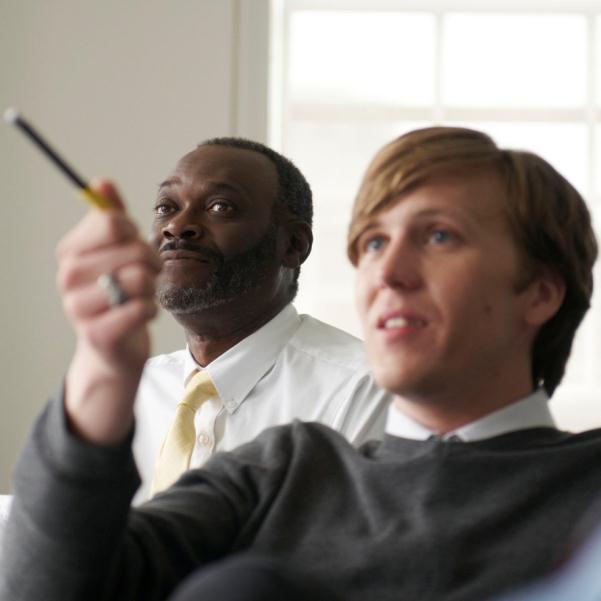 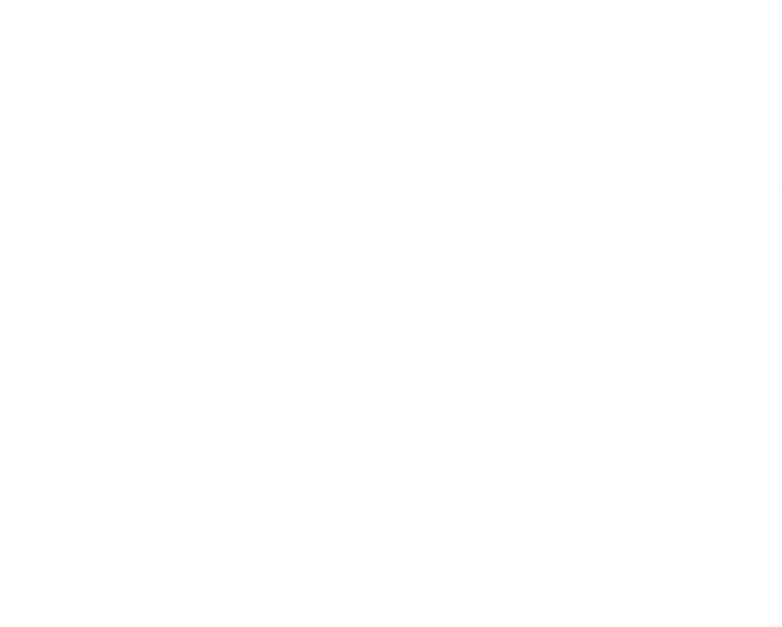 Get Certified!
mva
Download Geoflow
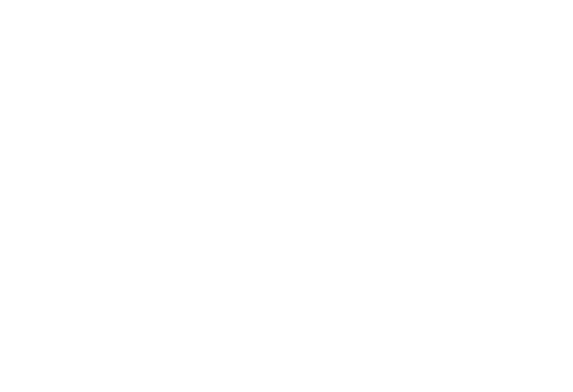 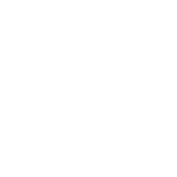 Windows Azure
Microsoft Virtual Academy
Resources
Learning
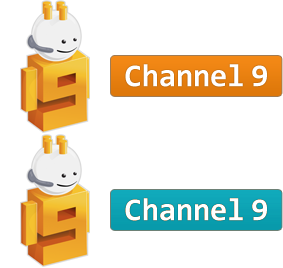 Sessions on Demand
Microsoft Certification & Training Resources
http://channel9.msdn.com/Events/TechEd
www.microsoft.com/learning
msdn
TechNet
Resources for IT Professionals
Resources for Developers
http://microsoft.com/technet
http://microsoft.com/msdn
Complete an evaluation on CommNet and enter to win!
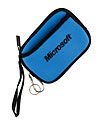 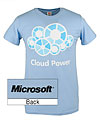 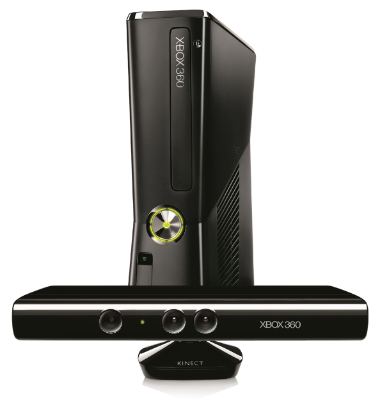 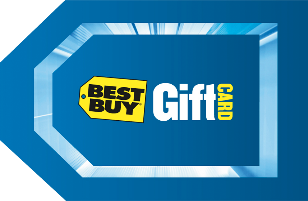 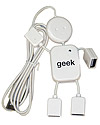 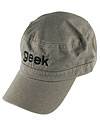 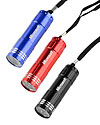 Required Slide 
*delete this box when your slide is finalized

Your MS Tag will be inserted here during the final scrub.
Evaluate this session
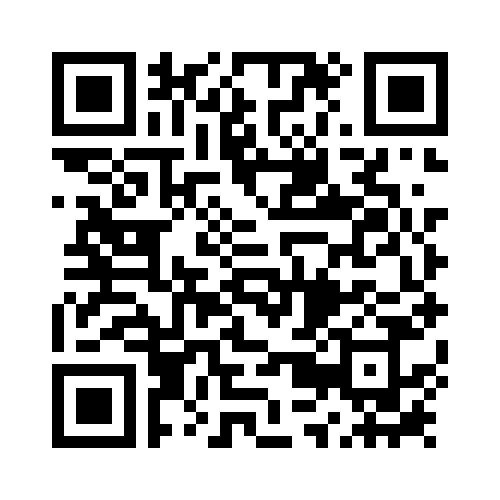 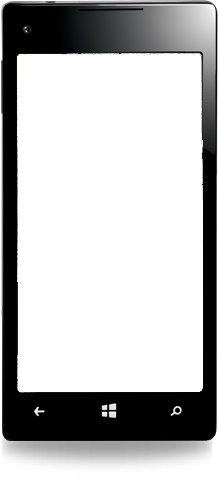 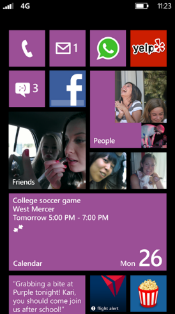 Scan this QR code to evaluate this session and be automatically entered in a drawing to win a prize
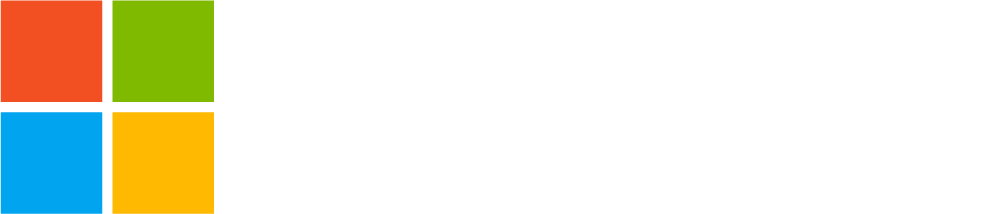 © 2013 Microsoft Corporation. All rights reserved. Microsoft, Windows and other product names are or may be registered trademarks and/or trademarks in the U.S. and/or other countries.
The information herein is for informational purposes only and represents the current view of Microsoft Corporation as of the date of this presentation.  Because Microsoft must respond to changing market conditions, it should not be interpreted to be a commitment on the part of Microsoft, and Microsoft cannot guarantee the accuracy of any information provided after the date of this presentation.  MICROSOFT MAKES NO WARRANTIES, EXPRESS, IMPLIED OR STATUTORY, AS TO THE INFORMATION IN THIS PRESENTATION.